How to keep score
And show the leader
Is the sky blue?
True
False
Sometimes
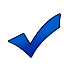 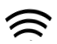 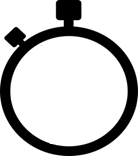 0
10
Leading Participants
Is the grass green?
True
False
Sometimes
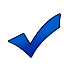 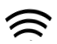 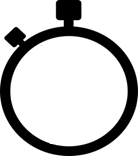 0
10
Leading Participants